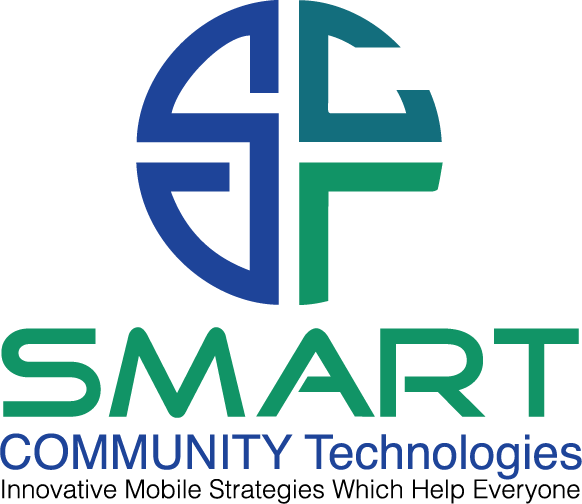 Hello:  My name is Steve Schroeder
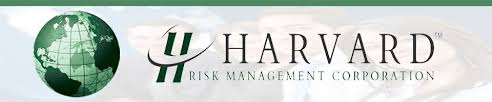 CEO of Smart Community Technologies and Regional Manager for Harvard Risk Management
Who we are and what we do
I want to take 2 minutes share with you what the FTC shared with us concerning 2019 - 2020.
Over 10 million people had their ID’s stolen in 2018.
ID Theft has been the number one consumer complaint for the last 15 years in a row.
Over 50% of U.S. adults think ID Theft is related to credit cards or credit score.
ID Theft is the #1 crime in the U.S. and has surpassed drug trafficking revenue.
But, here is the big shocker.  A stat so shocking that many people can’t put their arms around it…Here it is
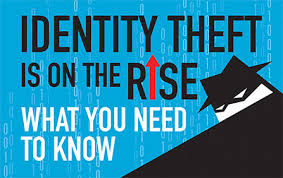 How could a crime so devastating, so widespread, and already the #1 crime in the U.S. grow by such a large percentage?
ID Theft is Projected to Grow by 3000% over the next 3 years!
The Answer…Technology 4 Main Culprits
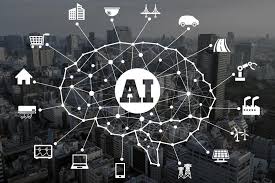 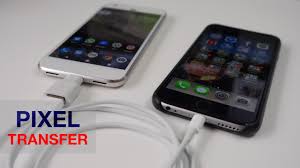 Geo Fencing
Data Capture
Pixels
AI
We are in a high tech war like never before and thieves are winning.

We don’t even know who the thieves are

ID Theft Protection is a High Tech Play and the solutions for 2019 must reflect these changes.
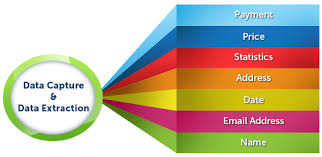 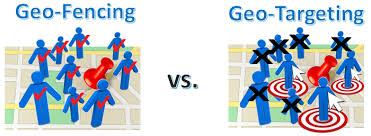 We have completed research on every ID Theft company in North America
Morgan Wright…Senior Advisor U.S. State Department – Anti-Terrorism Division Revealed This Company on Fox News and CNBC in Dec. 2018
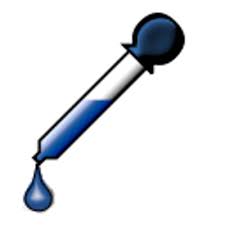 “We can’t use an eyedropper to put out a Forest Fire”
Quote from Morgan Wright during Fox News Broadcast when asked which ID Theft company he uses.
Watch Morgan explain his answer www.smartcommunitytech.com 
Here was Morgan’s answer…
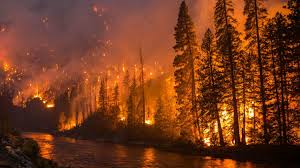 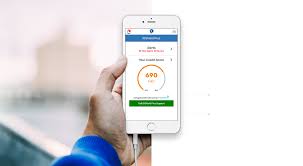 ID Shield Plus – Major 2019 Enhancements
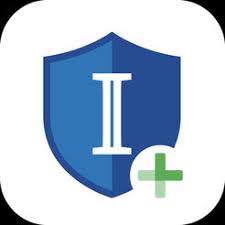 Geo Fencing Sexual Offenders
AI Social Media Monitoring
Proprietary Databases to track Data Captures by thieves
Licensed Private Investigators LPI’s dedicated and assigned with Pixel tracking
Unlimited Financial Protection without the loopholes and fine print of other companies
Added reimbursement for employees who miss work.  Lost wages, food, babysitting, etc.
Far and away the best solution for 2019
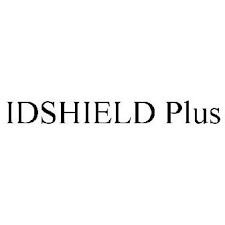 Contact us for a lunch and learn on the latest technologies being used against your employees
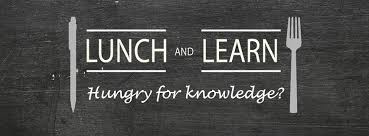 It’s fun
It’s free
It’s fast!  Just 20 minutes with lunch or 10 minutes without
It’s futuristic! I am an AI driven, Geo Fencing, Data Capturing, Pixel Popping Powerhouse…but so are the thieves!  Time to fight fire with fire!
Steve Schroeder – 562.201.2580 or steve@smartcommunitytech.com